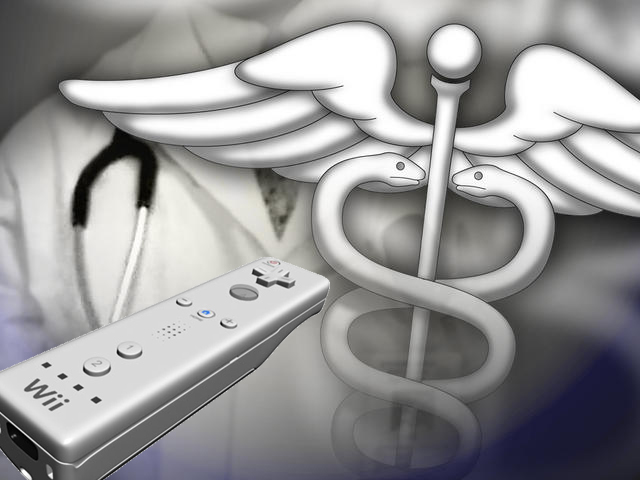 Wii CARE
James Augustin
Benjamin Cole
Daniel Hammer
Trenton J. Johnson
Ricardo Martinez
Introduction
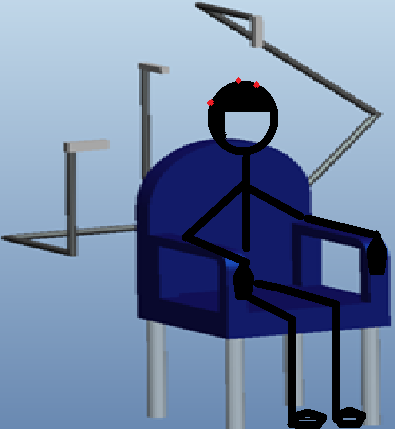 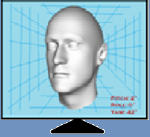 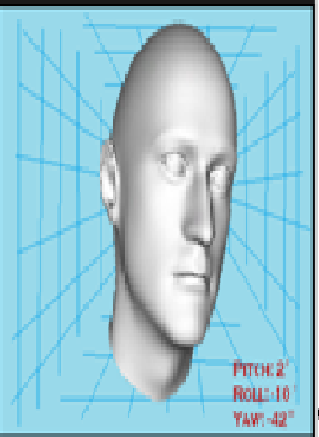 Original Scope
Construct easily adaptable LED housing device
Use 2 Wii controllers and luminosity
Portable Wii-controller stands
Low Cost
Ease of use for both patient and physician for rehabilitation exercise
Meeting With Harris
Meeting with John Rust on November 19th
Key Issues brought up:
Sensitivity of Wii controller’s IR camera
How accurate can it determine depth?
How to differentiate the LEDs
More testing with the Wii controllers
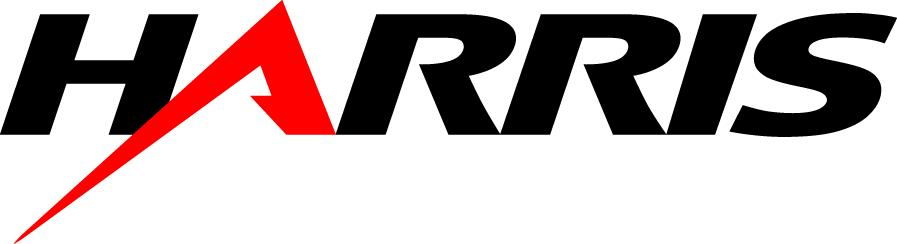 4
Phase 2 Changes
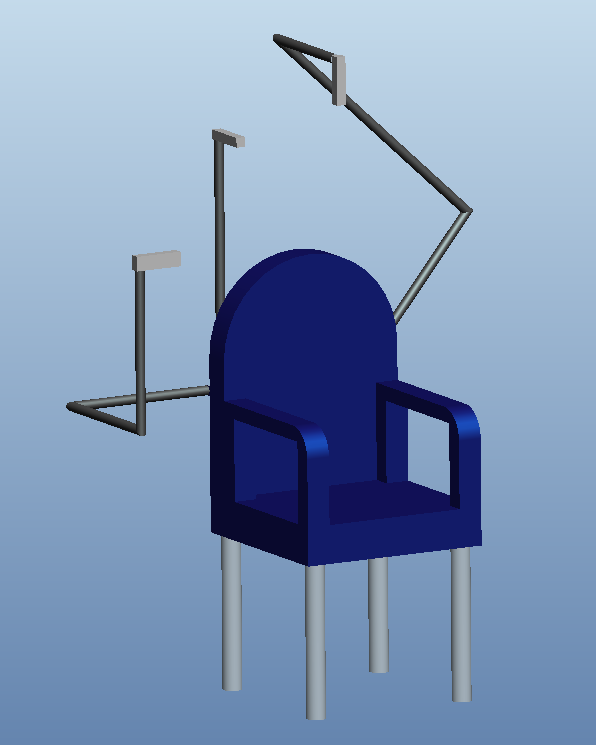 3 Wii controllers; controller for each axis of motion
Luminosity deemed unsuitable
Wii controllers to be attached to chair
Second Meeting With Harris
Meeting with John Rust and vision expert on December 16th
Design Possibilities:
Stereoscopic Vision
Use epipolar geometry and Least Mean Squares
Hard Surface for LED placement
Blinking LEDs with 5-5-5 timers for higher accuracy
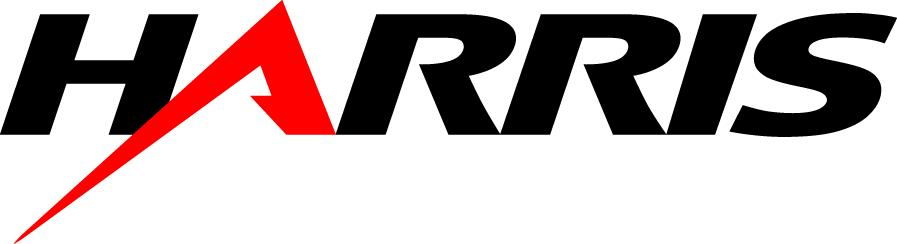 6
Meeting with Computer Vision Expert
Dr. Xiuwen Liu: Faculty member of Computer Vision Lab at FSU
“An Introduction to 3D Vision”
Epipolar Geometry Algorithms
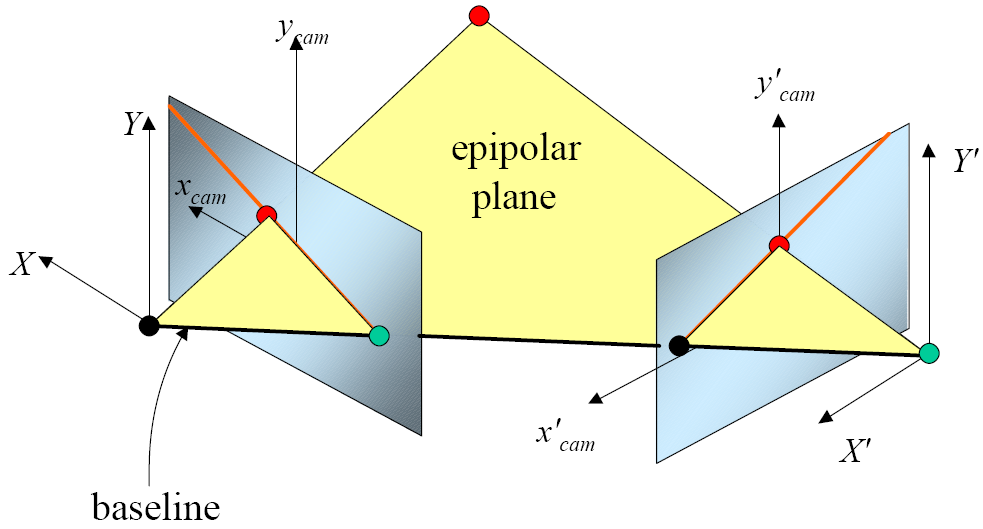 Phase 3 Changes
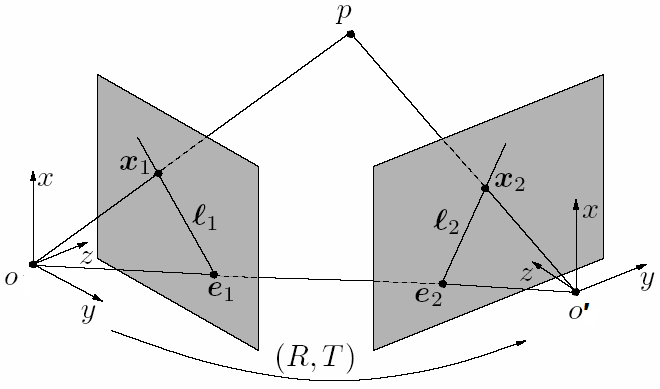 Specific use for cervical treatment and diagnosis
2 Wii controllers
Stereoscopic vision with epipolar geometry
Helmet with 10 blinking LEDs  for accuracy
Updated Schedule
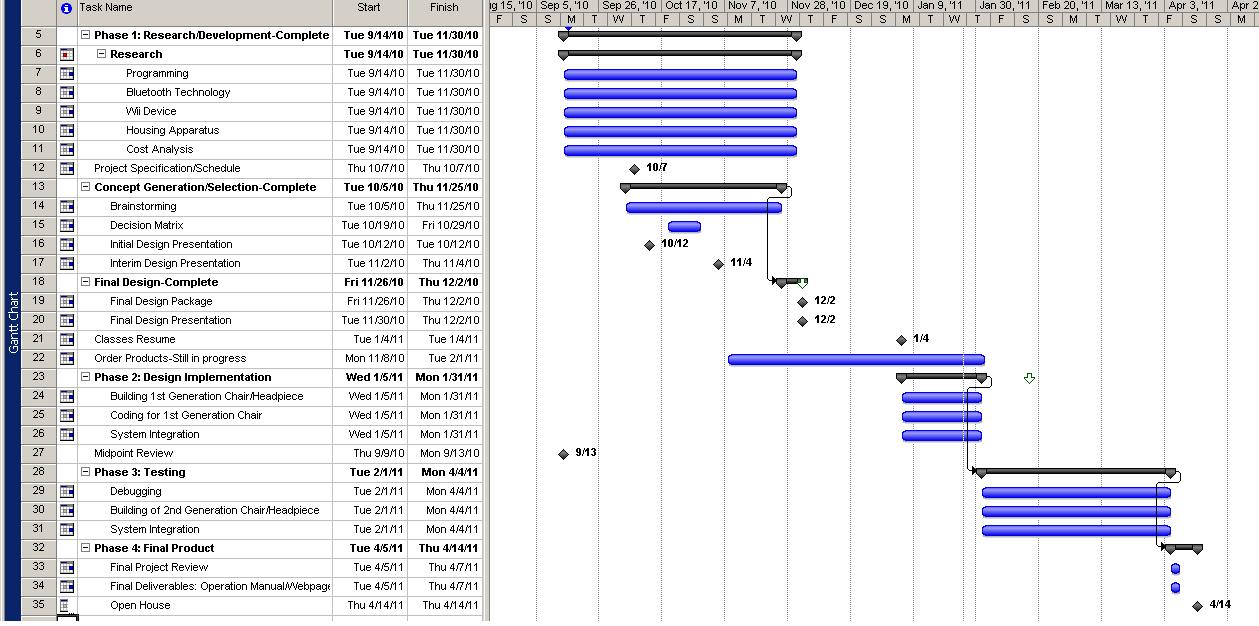 Risks
Compatibility issues with the Bluetooth device and drivers 
Wii remote controllers interacting with the infrared LEDs in an unexpected manner
Mishaps during the development process 
No fully functional code as of yet.
Programming
Java and Bluetooth finally work together.
A test program was used to graphically record the changes in accelerometer data from the Wiimote.
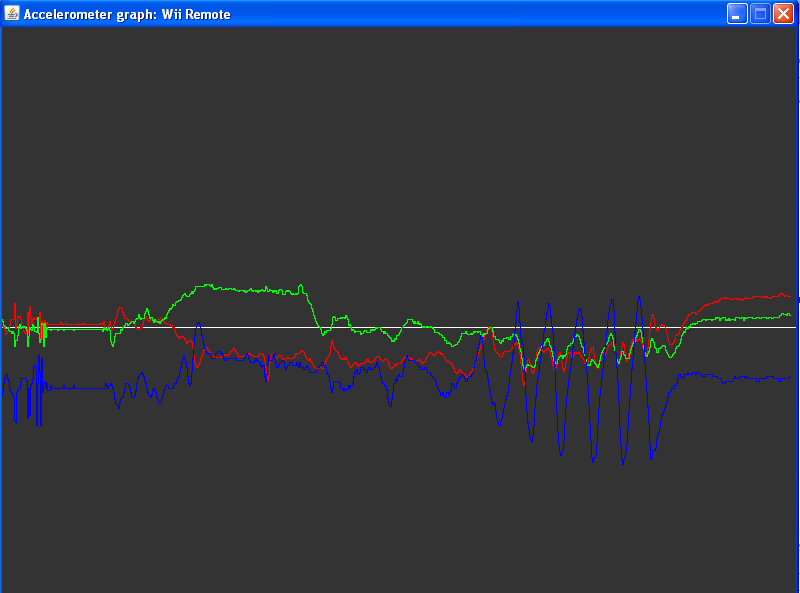 Modeling
The Java 3D library has allowed a virtual head to be manipulated in Java code.
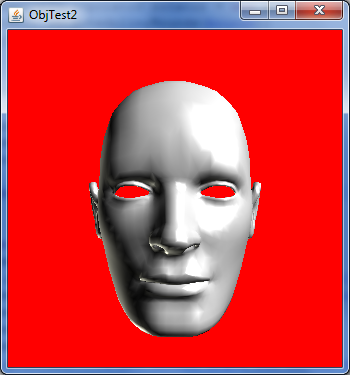 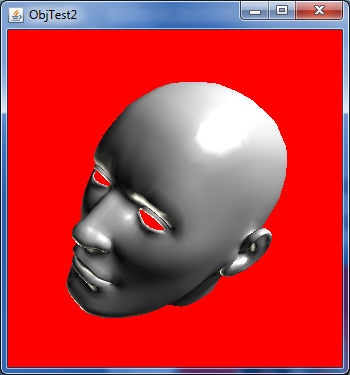 Modeling
The three-dimensional head will respond to changes in the IR data instead of dragging the mouse.
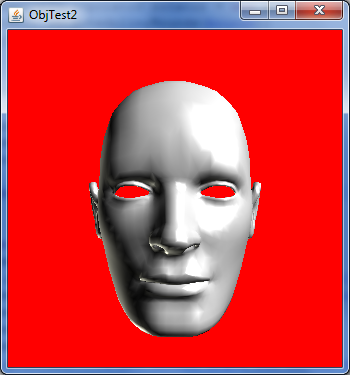 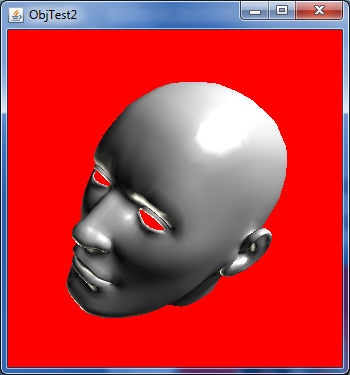 Modeling: Next Step
Develop the code to let the Wiimotes speak to the virtual head.
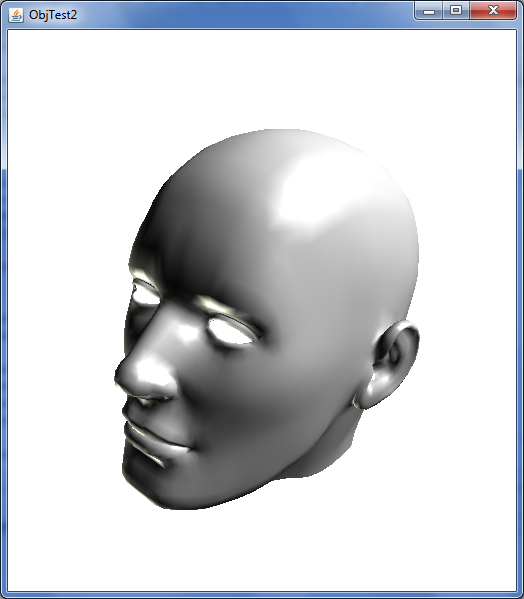 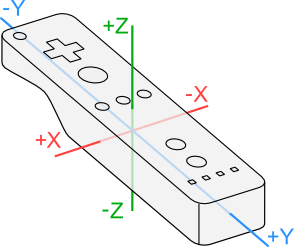 Meetings
Tyressa Judge: Physical Therapist
Prescription/Determination Angles
John Rust: Design Engineer
Follow-up/Patent
Harris: Vision Team
Follow-up/Debugging
Faculty: Advisors
Follow-up/Submission
Prototype
Headpiece 			X completed
Chair				/  in progress 
Mounts				/  in progress
Data Recording			X completed
3D Visual				X completed
Communication		/ in progress
Testing				-  starts Feb 1st
Re-analysis			-  starts Feb 1st
2nd Generation
Headpiece 			/ in progress
Timer				/ in progress
Vision Housing			-  starts Feb 7th  
Data Recording			-  starts Feb 7th  
Testing				-  starts March 1st
Final Modifications		-  starts March 1st 
Patent Discussions		-  starts March 1st 
Submission			-  April 1st